«Развивающие игры Воскобовича»
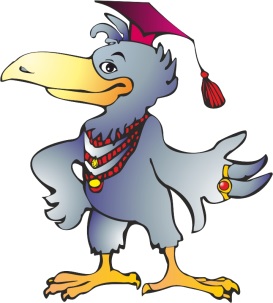 Биография
               Вячеслав Вадимович родился в Запорожье. Школьные годы провёл в Херсоне, оттуда уехал в Ленинград (ныне Санкт-Петербург), где закончил Политехнический институт по специальности инженер-физик. Помимо физики, имел параллельное увлечение - участвовал в бардовском движении: писал стихи, музыку, песни, выступал на различных площадках.В начале 90-х родилась методика  В. Воскобовича. Вячеслава Вадимовича стали приглашать на семинары в Санкт-Петербурге. В 1993 году состоялся первый выездной семинар в Краснодаре.В начале 90-х Вячеслав Вадимович Воскобович организовал фирму по выпуску игр. В настоящий момент это ООО «Развивающие игры Воскобовича» — единственный производитель игр и пособий; записал два диска песен для взрослых.
Характеристика развивающих игр Воскобовича:
1. Многофункциональность2. Широкий возрастной диапазон участников игр 3. Сказочная «огранка» 4. Творческий потенциал5. Конструктивные элементы
Основные принципы технологии
Игра плюс сказка
Инт еллект
Творчест во
Развивающая среда – «Коврограф ларчик»
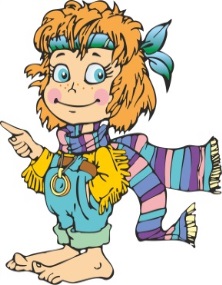 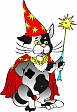 Каждая игра занимает определенную область и имеет своего персонажа:
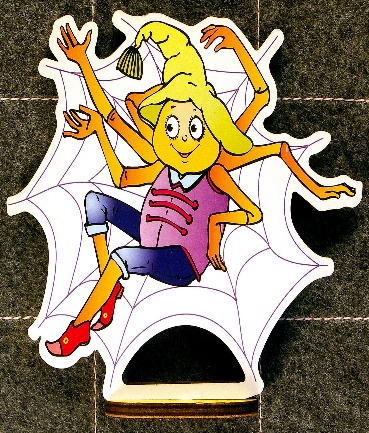 Игра «Геоконт» - Чудесная Поляна Золотых Плодов, персонажи – Малыш Гео, Незримка Всюсь, Ворон Метр, Паук Юк, паучата Ромбик, Плюсик, Вопросик, Фантик, Лучик,  Кот Филлимон Коттерфильд
Игра «Квадрат Воскобовича» (двухцветный) – Чудесная Поляна Золотых Плодов, персонажи - Ворон Метр.
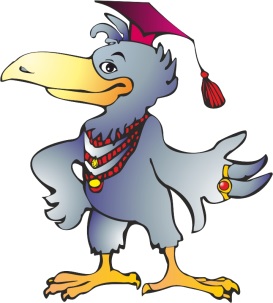 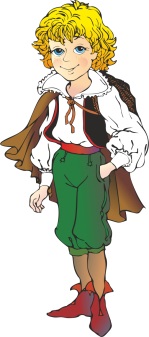 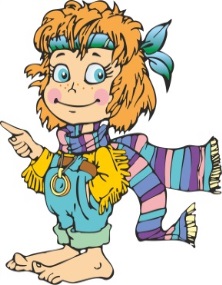 Игровизор графический (интеллектуальный) тренажер
Представляет собой заламинированное игровое поле формата А-4 в виде расчерченных на всей плоскости листа клеточек.
       По центру поля проведено две оси (вертикальная и горизонтальная). Для лучшего ориентирования на плоскости листа на его верхних и нижних углах  расположены животные: левый верхний угол - лев, левый нижний угол - лань, правый верхний угол - павлин, правый нижний угол – пони. Помимо игрового поля, в состав тренажера входит маркер на водной основе. Таким маркером можно писать на пленке, а затем стирать написанное тряпкой или салфеткой и вновь рисовать.
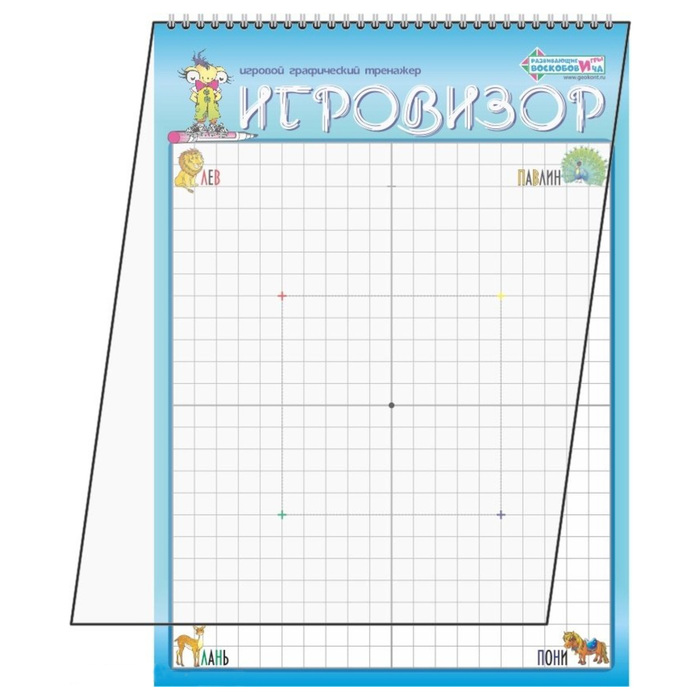 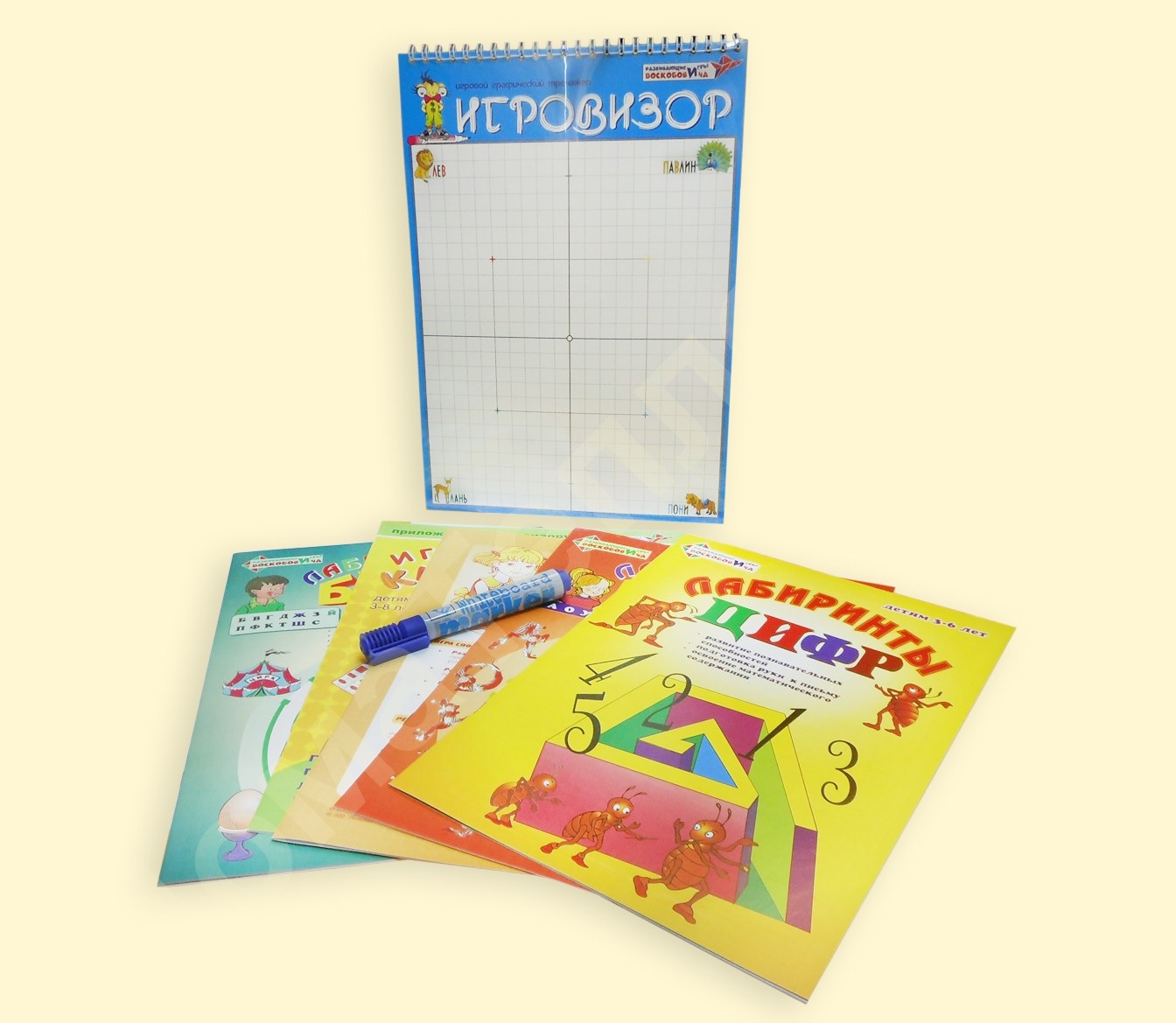 "Геоконт" открывает ребенку мир геометрических и образных превращений, разноцветных приключений. Дети складывают фигуры на «Геоконте», отвечают на вопросы.
Состав
Поле (245х250 мм, фанера, цветная пленка) с нанесенной координатной сеткой. В тридцати трех точках координатной сетки установлены разноцветные пластмассовые гвоздики (цвета радуги, черный и белый).Резинка трех цветов.Альбом схем.Что развивает- различение цветов радуги;- освоение названий и структуры геометрических фигур, их размера; - умение строить симметричные, несимметричные фигуры, узоры ориентироваться в пространстве; - умение конструировать фигуры по схеме, картинке, словесному алгоритму и собственному замыслу;- внимание, память, элементы логического мышления; - воображение, творческие способности; - пальцевую и кистевую моторику рук.Как игратьИгра размещается на столе. Ребенок натягивает резинки на гвоздики и создает предметные силуэты, геометрические фигуры, узоры, цифры, буквы по образцу, словесному алгоритму и собственному замыслу.
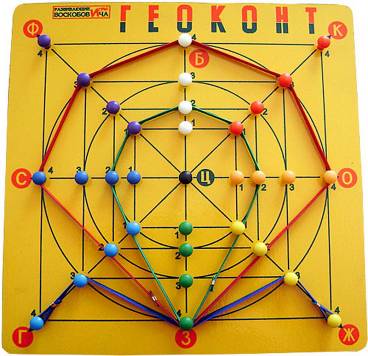 ГЕОКОНТ
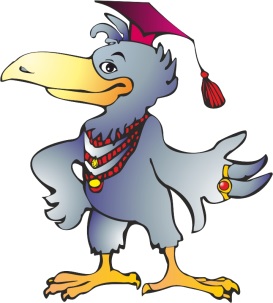 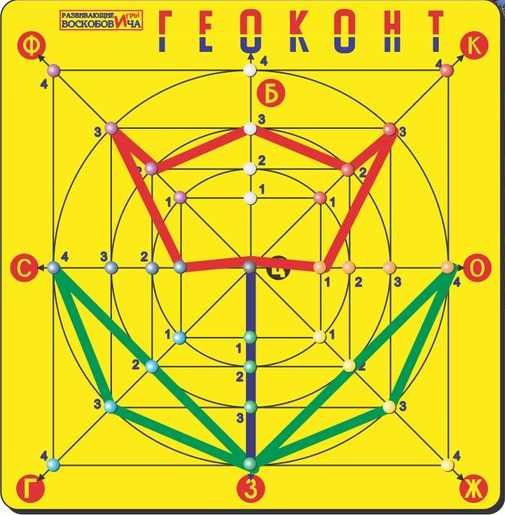 Квадрат Воскобовича
Складывая «Квадрат» по линиям сгиба в разных направлениях, ребенок конструирует геометрические и предметные фигуры по схеме или собственному замыслу. Вариантов сложения - 1000000. Можете проверить.
Рекомендуемый возраст 2-5 лет
Состав• На квадратную основу из ткани (140х140 мм) на некотором расстоянии друг от друга наклеены треугольники из плотного картона. Одна сторона «Квадрата» - красного цвета, другая – зеленого. • Цветные пооперационные схемы сложения 19 фигур 
Что развивает- умение ориентироваться в форме и размере геометрических фигур, пространственных отношениях;- умение конструировать плоскостные и объемные фигуры, пользуясь пооперационной схемой или собственным замыслом;- внимание, память, пространственное и логическое мышление; - воображение, творческие способности; - мелкую моторику рук.
ОписаниеСкладывая «Квадрат» по линиям сгиба в разных направлениях, ребенок конструирует геометрические и предметные фигуры по схеме или собственному замыслу. Вариантов сложения - 1000000.
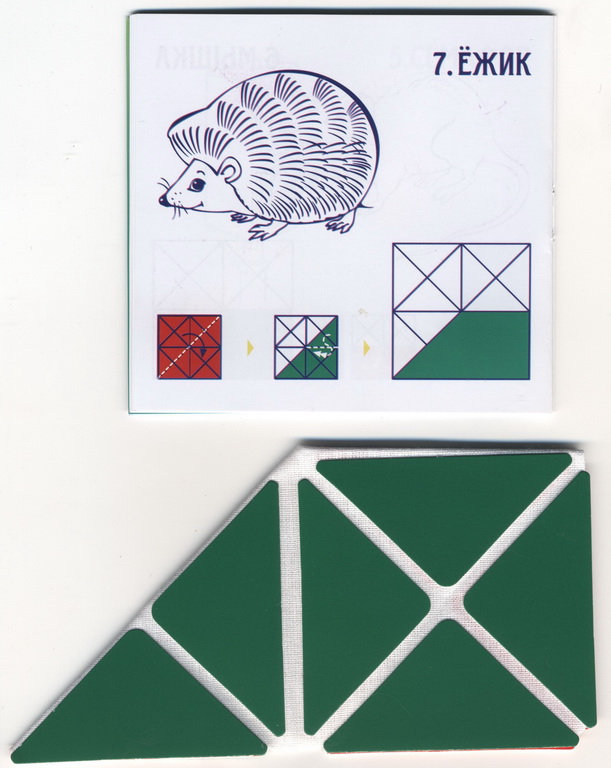 "Прозрачная цифра"
Рекомендуемый возраст – 4-9 лет.
Состав игры• 24 прямоугольные пластинки из прозрачной пленки ПВХ (297х105 мм). На пластинках нарисованы цветные (красные, желтые, синие, зеленые) полоски в различном пространственном положении.• Бумажные карточки-трафареты с цветными (красными, желтыми, синими, зелеными) цифрами от 0 до 9 (по принципу электронной восьмерки).• Инструкция.Что развивает- умение сортировать пластинки по цвету, количеству и пространственному расположению полосок; - умение составлять цифры от 0 до 9 по образцу и памяти;- объем и концентрацию внимания, память, умение анализировать, сравнивать;- воображение, творческие способности;- мелкую моторику рук.Как игратьРебенок накладывает пластинки друга на друга, совмещает полоски и составляет цифры сначала по образцу, потом по памяти. Конструирует из полосок на пластинках предметные силуэты.С «Прозрачной цифрой» можно играть индивидуально и вместе с друзьями (игра «Вертикальное домино»).
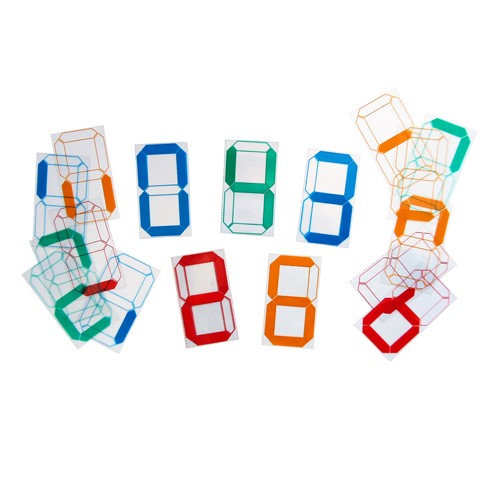 Прозрачный квадрат Воскобовича
Рекомендуемый возраст – 3-9 лет.
Состав игры• 30 квадратных пластинок из прозрачной пленки ПВХ (62х62 мм) 
На каждую пластинку нанесено изображение одной 
геометрической фигуры - квадрата, прямоугольника, треугольника,
 прямоугольной трапеции, пятиугольника или шестиугольника.• Схемы сложения фигур.• Методика-сказка «Подарок хранителя озера Айс».Что развивает- освоение названий и структуры геометрических фигур, их размера; - умение составлять геометрические фигуры из частей, понимание соотношения целого и части; - умение конструировать предметные силуэты путем наложения или приложения пластинок.- внимание, память, воображение, умение анализировать, сравнивать, творческие способности, речь, мелкую моторику рук.ОписаниеРебенок накладывает пластинки друга на друга, совмещает закрашенные части и составляет из них геометрические фигуры или предметные силуэты. Предметные силуэты можно получить и путем приложения геометрических фигур на пластинках друг к другу.
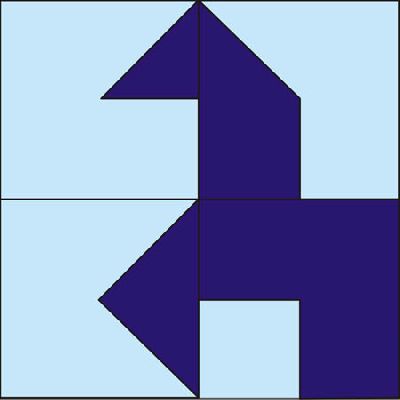 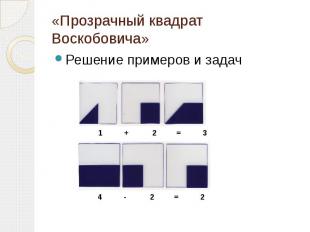 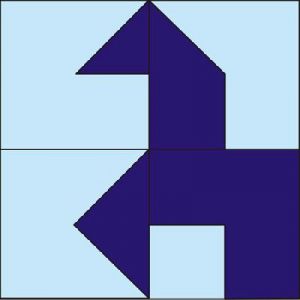 "Счетовозик"
Рекомендуемый возраст 3-7 лет
Состав• Игровое поле (280х200 мм, фанера, шелкография) в форме паровозика. На поле закреплены кнопки тремя рядами (1-й – цифры первого десятка, 2-й – цифра 0 и арифметические знаки, 3-й – цифры второго десятка). • Шнурок.• Инструкция.
Что развивает- освоение порядкового и количественного счета; - соотнесение цифры и количества; - сравнение чисел первого и второго десятка, состав чисел второго десятка;- сложение чисел, решение простейших арифметических задач;- внимание, память, элементы логического мышления; - мелкую моторику рук.
ОписаниеРебенок продевает шнурок сквозь отверстия, обкручивает его вокруг кнопки и таким образом выделяет нужные цифры, знаки, решает задачи.
"Чудо-цветик"
Рекомендуемый возраст – 3-7 лет.
Состав игры• Рамка (120х240 мм, фанера, цветная пленка).• 2 составные фигуры-вкладыши в форме цветка (фанера, цветная пленка).
 Один цветок состоит из десяти равных частей («лепестков»), второй –
 из четырех неравных частей («лепесток», «двудолька», «трехдолька» и
 «четырехдолька»).• Альбом фигурок.• Методика-сказка «Долька, Малыш Гео и тайна «Чудо-цветика».Что развивает- освоение состава числа в пределах 10, соотношения целого и части (дробей); - умение составлять целое из частей по схематичному рисунку и собственному 
замыслу;- умение анализировать, сравнивать; - внимание, память; - воображение, творческие способности; - мелкую моторику рук. ОписаниеРебенок составляет в игровом поле или на столе цветки - «двудольки», 
«трехдольки», «четырехдольки», «пятидольки» и так до десяти. 
По схемам в альбоме складывает забавные фигурки (лошадок, бабочек, лягушек, 
черепах и многое другое). И, конечно, придумывает сам и составляет предметные 
силуэты и сюжетные картинки.
«Кораблик «Брызг-Брызг»
Состав: Игровое поле (350х290, ковролин) в виде корабля с 7 мачтами, с прикрепленным корпусом (фанера, шелкография); 28 флажков (фанера, цветная пленка) с держателями и липучкой; инструкция.
Описание: К радужным мачтам по вертикальным, горизонтальным и диагональным рядам прикрепляются флажки, согласно условиям логико-математических задач из сборника. Переходя от простых задач к сложным, ребята учатся основным математическим операциям, разивают логику, пространственное мышление и мелкую моторику.
Рекомендованный возраст: 4-7 лет.
Волшебная восьмерка
Состав  
Игровое поле для конструирования одной цифры (95х180 мм, фанера, пленка, шелкография). На поле закреплена круглая резинка, нанесен рисунок восьмерки и на нем написаны слова считалки «Кохле-Охле…». • 7 двусторонних элементов-палочек (фанера, цветная пленка). С одной стороны они окрашены в цвета радуги, с другой – в любой другой цвет. • Инструкция, включающая схемы сложения цифр от 0 до 9. 
Что развивает - освоение количественного счета, моторного образа цифр, пространственных отношений; - умение сравнивать, анализировать, синтезировать, проводить тактильный и оптический анализ цифр; - внимание, память; - координацию «глаз-рука»; - мелкую моторику рук. 
Описание Ребенок составляет цифры от 0 до 9, подкладывая части цифр (палочки) под круглую резинку. В старшем возрасте мысленно моделирует цифры при помощи слов считалки «Кохле-Охле-Желе-Зеле-Геле-Селе-Фи»
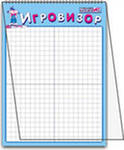 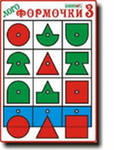 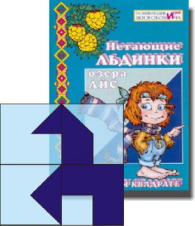 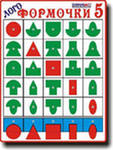 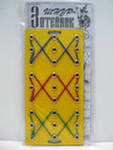 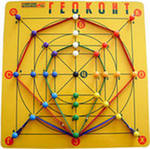 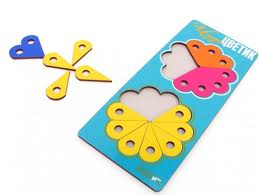 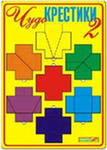 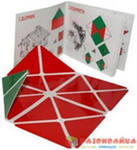 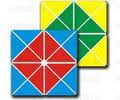 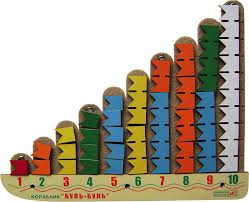 СПАСИБО ЗА ВНИМАНИЕ!!!
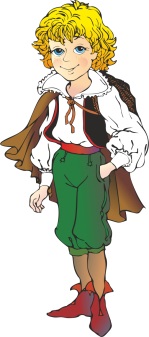